Computers Are Your FutureTwelfth Edition
Chapter 6: The Internet and the World Wide Web
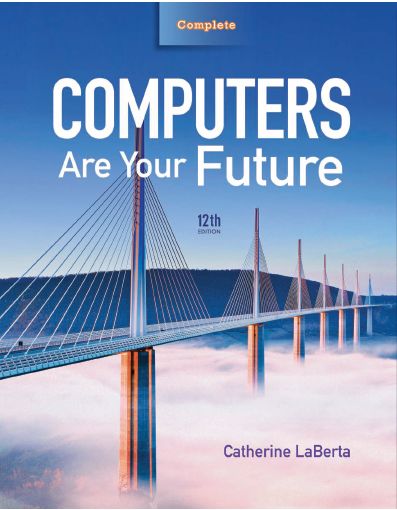 1
Copyright © 2012 Pearson Education, Inc. Publishing as Prentice Hall
Objectives
Define the Internet, and explain how it works.
Describe methods for accessing the Internet.
Differentiate between the Internet and the World Wide Web, and describe the elements that enable Web content to be displayed.
2
Copyright © 2012 Pearson Education, Inc. Publishing as Prentice Hall
Objectives
Describe several methods of finding information on the Web including the use of a URL, surfing, conducting searches, and sharing with other Web users through RSS feeds, blogs, wikis, and podcasts.
Identify features to look for when evaluating a Web site or its content.
3
Copyright © 2012 Pearson Education, Inc. Publishing as Prentice Hall
Objectives
List the most popular Internet services, and explain what they do.
Describe the three types of e-commerce.
List the rules of netiquette.
List safe surfing procedures, and identify hazards of the Web.
4
Copyright © 2012 Pearson Education, Inc. Publishing as Prentice Hall
What Is the Internet and How Does It Work?
Internet
Global system of computers of thousands of privately and publicly owned computers and networks
Also known as the Net
5
Copyright © 2012 Pearson Education, Inc. Publishing as Prentice Hall
What Is the Internet and How Does It Work?
Internet—composed of more than 750 million hosts
Host—computer that has two-way access to other computers:
Receives requests 
Replies to those requests
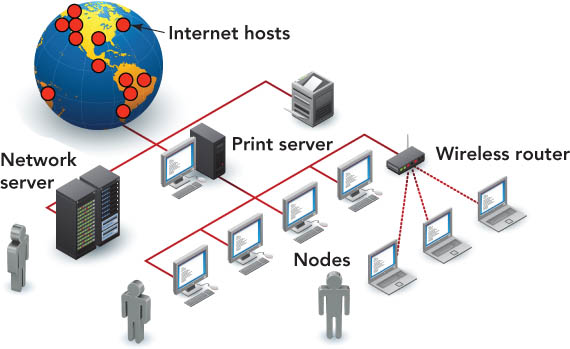 6
Copyright © 2012 Pearson Education, Inc. Publishing as Prentice Hall
What Is the Internet and How Does It Work?
Volunteers maintain the Internet networks.
Private and public groups provide the equipment.
Network service providers (NSPs)
Maintain the Internet backbone—the main high-speed routes
7
Copyright © 2012 Pearson Education, Inc. Publishing as Prentice Hall
What Is the Internet and How Does It Work?
8
Copyright © 2012 Pearson Education, Inc. Publishing as Prentice Hall
What Is the Internet and How Does It Work?
Network access points (NAPs)
How NSPs are linked
NAPs allow data to start on one network then cross over to another network
Routers
Specialized devices that connect networks, locate the best path of transmission, and ensure that data reaches its destination
9
Copyright © 2012 Pearson Education, Inc. Publishing as Prentice Hall
What Is the Internet and How Does It Work?
Interoperability
Ability to work with different brands and models of computers 
Transmission Control Protocol/Internet Protocol (TCP/IP)
Provides methods for packaging and transmitting information
10
Copyright © 2012 Pearson Education, Inc. Publishing as Prentice Hall
What Is the Internet and How Does It Work?
Transmission Control Protocol
Manages assembling of a message or file into smaller packets 	
Packets are transmitted over Internet
TCP layer on the destination computer reassembles the packets into the original message
Internet Protocol
Handles the address part of each packet so that it gets to the right destination
11
Copyright © 2012 Pearson Education, Inc. Publishing as Prentice Hall
What is the Internet and How Does It Work?
12
Copyright © 2012 Pearson Education, Inc. Publishing as Prentice Hall
Accessing the Internet: Going Online
Internet service providers (ISPs)
Supply and sustain user connections to the Internet
Maintain the hardware and software
Protect their sites and networks from outside threats
Online service provider (OSP)
A for-profit firm that provides a proprietary network
Offers special services only available to subscribers
Examples: MSN and AOL
13
Copyright © 2012 Pearson Education, Inc. Publishing as Prentice Hall
Accessing the Internet: Going Online
Wireless Internet service provider
Company that provides wireless Internet access
Examples: AT&T, T-Mobile, and Verizon Wireless
Hot spot
Public location that provides Internet access for wireless devices
Examples: airport, college campus, or coffee shop
14
Copyright © 2012 Pearson Education, Inc. Publishing as Prentice Hall
Accessing the Internet: Going Online
Methods to access the Internet
Dial-up access—uses modem and telephone line
Digital subscriber line (DSL)—high-speed online connection—external modem with telephone lines
Cable access—high-speed Internet connection—cable modem not a phone line
Satellite—high-speed Internet service with antenna and dish connected to indoor receive unit (IRU) and indoor transmit unit (IRU)
Fiber-optic service—high-speed Internet—fiber-optic lines direct
15
Copyright © 2012 Pearson Education, Inc. Publishing as Prentice Hall
Accessing the Internet: Going Online
16
Copyright © 2012 Pearson Education, Inc. Publishing as Prentice Hall
The Internet and the Web: What’s the Difference?
World Wide Web (also known as the Web or WWW)
Contains billions of documents
Part of the Internet
Uses the Internet to transport information
Separate entity from the Internet
No one owns the Web
Standards and guidelines for the Web are published by the World Wide Web Consortium (W3C)
17
Copyright © 2012 Pearson Education, Inc. Publishing as Prentice Hall
The Internet and the Web: What’s the Difference?
Web contains the information. 
Internet transports information to and from users.
18
Copyright © 2012 Pearson Education, Inc. Publishing as Prentice Hall
The Internet and the Web: What’s the Difference?
Web page
Document that may include text, graphics, sound, animation, and video
Web browser
Program that displays Web pages and linked items
Web site
Collection of Web pages
Typically contains a home page (also called an index page)—default page displayed when you enter a site
19
Copyright © 2012 Pearson Education, Inc. Publishing as Prentice Hall
[Speaker Notes: Click to add notes]
The Internet and the Web: What’s the Difference?
Hypertext
Uses links to connect to additional related information
Hyperlinks or links
Words and images that bring other documents into view when clicked
Hypertext Markup Language (HTML)
Uses tags to specify how a Web page should display
Extensible Hypertext Markup Language (XHTML)
HTML combined with Extensible Markup Language (XML) to reduce the complexity of HTML
20
Copyright © 2012 Pearson Education, Inc. Publishing as Prentice Hall
[Speaker Notes: Click to add notes]
The Internet and the Web: What’s the Difference?
21
Copyright © 2012 Pearson Education, Inc. Publishing as Prentice Hall
The Internet and the Web: What’s the Difference?
Distributed hypermedia system
Network-based content development system
Uses multimedia resources as a means to of navigation or illustration
Web 2.0
Current generation of the Web
Provides opportunities to collaborate, interface, and create new content using blogs, Wikis, and podcasts
Some issues with Web distribution include:
Dead links (also known as broken links)
Information posted on the Web is not validated.
Information overload due to too much data
22
Copyright © 2012 Pearson Education, Inc. Publishing as Prentice Hall
The Internet and the Web: What’s the Difference?
The most popular Web browsers
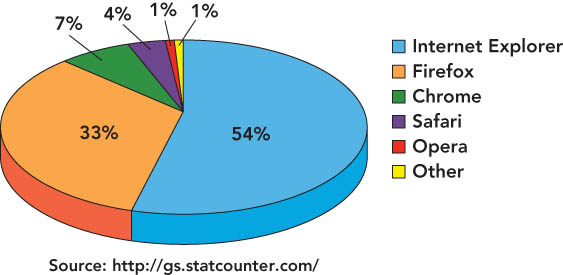 23
Copyright © 2012 Pearson Education, Inc. Publishing as Prentice Hall
The Internet and the Web: What’s the Difference?
Plug-ins
Additional software programs to extend the ability of the browser
Examples:
Acrobat Reader
Adobe Flash Player
Adobe Shockwave Player
Apple QuickTime
Real Player
Windows Media Player
Browser cache
Stores Web page files and graphics on a computer hard drive when the user visits a site for the first time
24
Copyright © 2012 Pearson Education, Inc. Publishing as Prentice Hall
The Internet and the Web: What’s the Difference?
25
Copyright © 2012 Pearson Education, Inc. Publishing as Prentice Hall
The Internet and the Web: What’s the Difference?
Web servers
Web sites and their associated information are stored here
Used to recognize information requests, process the requests, and send the requested documents
26
Copyright © 2012 Pearson Education, Inc. Publishing as Prentice Hall
Finding Informationon the Web
Internet Protocol (IP) address
Every device connected to the Internet, including PCs and servers, is given a unique network identifier
Numerical identification and logical address
Uniform Resource Locator (URL)
Identifies Internet resource’s type and location
27
Copyright © 2012 Pearson Education, Inc. Publishing as Prentice Hall
Finding Informationon the Web
Complete URL is made up of the Hypertext Transfer Protocol (HTTP), domain name, path, and resource name.
28
Copyright © 2012 Pearson Education, Inc. Publishing as Prentice Hall
Finding Informationon the Web
Surfing the Web
Type a URL into the address bar
Click a tab in the browser window
Click a hyperlink
History list
Compiles a list of the Web pages visited
Favorites or Bookmarks feature
Allows Web pages visited often to be marked
29
Copyright © 2012 Pearson Education, Inc. Publishing as Prentice Hall
Finding Informationon the Web
30
Copyright © 2012 Pearson Education, Inc. Publishing as Prentice Hall
Finding Informationon the Web
Downloading
Process of transferring a file or document from one computer to user’s computer
Uploading
Process of transferring a file or document from user’s computer to another computer
31
Copyright © 2012 Pearson Education, Inc. Publishing as Prentice Hall
[Speaker Notes: Click to add notes]
Finding Informationon the Web
Really Simple Syndication (RSS)
Connection to a Web site that allows users to receive constant updates
Aggregator
Regularly checks each site on your subscriptions list and sends alerts if new information has been published
32
Copyright © 2012 Pearson Education, Inc. Publishing as Prentice Hall
Finding Informationon the Web
Wiki (short for the Hawaiian word for “fast”)
Simple Web page where any visitor can post text or images, change posted information, and track earlier changes
Blog (short for Weblog)
Internet equivalent of a journal or diary where bloggers post opinions, thoughts, and interesting links
33
Copyright © 2012 Pearson Education, Inc. Publishing as Prentice Hall
Finding Information on the Web
Subject guide
Web pages grouped under specific headings—offered by some search sites
Portal
Web page that acts as a gateway to diverse sources and presents them in an organized way
Clickstream
Trail of Web links followed to arrive at a particular site
34
Copyright © 2012 Pearson Education, Inc. Publishing as Prentice Hall
Finding Informationon the Web
35
Copyright © 2012 Pearson Education, Inc. Publishing as Prentice Hall
Finding Information on the Web
Search engines
Index databases of Web pages to enable fast information searches
Spiders
Programs that roam the Web to add new Web pages to search engine indexes
Link rot
Results from hyperlinks that no longer work or Web pages that have been removed or restructured
36
Copyright © 2012 Pearson Education, Inc. Publishing as Prentice Hall
Finding Informationon the Web
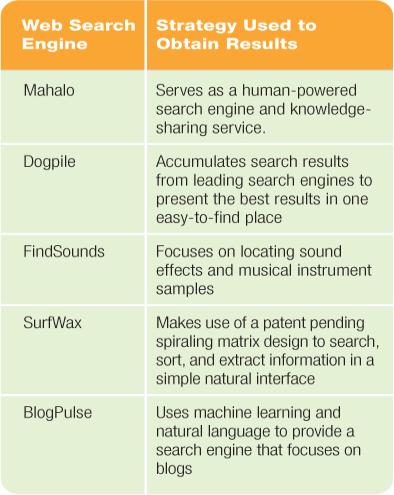 37
Copyright © 2012 Pearson Education, Inc. Publishing as Prentice Hall
Finding Information on the Web
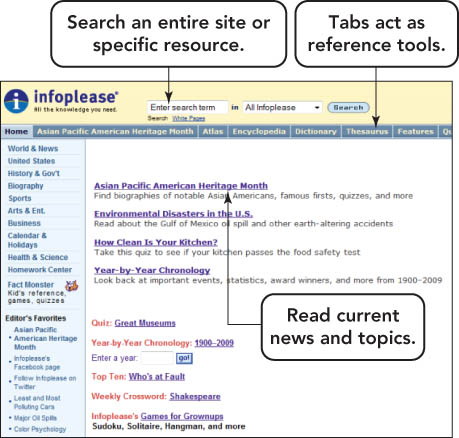 Specialized search engines
Index information, such as job advertisements, and names and addresses
38
Copyright © 2012 Pearson Education, Inc. Publishing as Prentice Hall
Finding Information on the Web
Search operators
Perform complex searches
Wildcard symbols (also called truncation symbols)
Replace the zero or additional characters in search words to improve search accuracy
Examples: ? and *
Phrase searching
Place quotation marks around a phrase to create a complete unit for search purposes
The result—search engines retrieve only those sites that contain the exact phrase
39
Copyright © 2012 Pearson Education, Inc. Publishing as Prentice Hall
[Speaker Notes: Click to add notes]
Finding Information on the Web
Inclusion operators
Used so only Web pages including those criteria are retrieved
Example: plus sign (+) 
Exclusion operators
Used so only Web pages excluding those criteria are retrieved
Example: minus sign (-)
40
Copyright © 2012 Pearson Education, Inc. Publishing as Prentice Hall
[Speaker Notes: Click to add notes]
Finding Information on the Web
Boolean searches
Link search words by using logical operators such as AND, OR, and NOT
Using the AND, OR, and NOT logical operators provides additional criteria for a search engine to use when retrieving documents
Nesting
A Boolean search operator that uses parentheses
The search engine evaluates the expression from left to right, and searches for content in the parentheses first
41
Copyright © 2012 Pearson Education, Inc. Publishing as Prentice Hall
[Speaker Notes: Click to add notes]
Using Information from the Web
Evaluate information obtained from the Web:
Who is author?
Does the author reference sources?
Who is the Web page affiliated with? Who pays for it?
Is the language objective/dispassionate or strident/argumentative?
What is the purpose of the page?
Does the information appear to be accurate?
Is the page current?
42
Copyright © 2012 Pearson Education, Inc. Publishing as Prentice Hall
[Speaker Notes: Click to add notes]
Using Information from the Web
Use Web information for schoolwork. 
Access authoritative online sources.
Locate published works.
Provide appropriate online and offline reference citations in your work.
43
Copyright © 2012 Pearson Education, Inc. Publishing as Prentice Hall
[Speaker Notes: Click to add notes]
Exploring InternetServices
Internet service
Set of standards or protocols that identify how computers communicate through the Internet
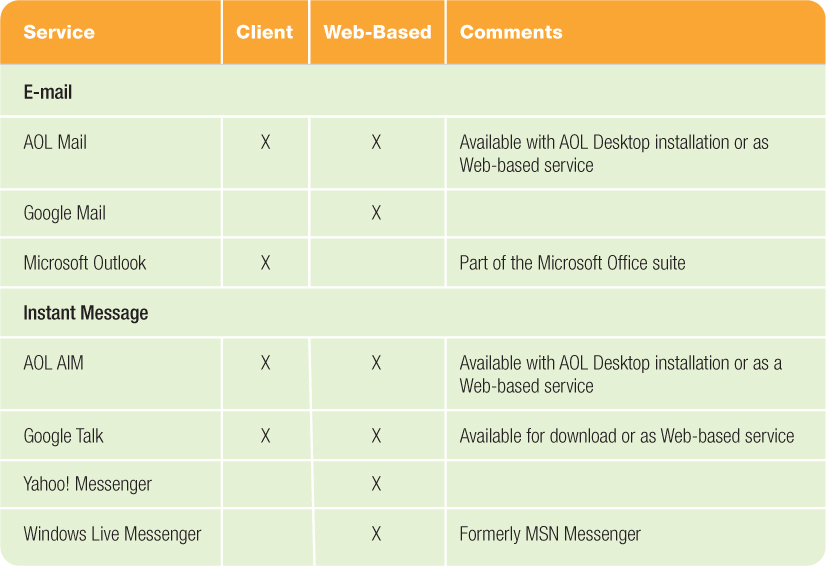 44
Copyright © 2012 Pearson Education, Inc. Publishing as Prentice Hall
Exploring InternetServices
Electronic mail (e-mail)
Type of application software that makes sending and receiving messages through computer networks possible
E-mail attachment
Computer file included with an e-mail message
45
Copyright © 2012 Pearson Education, Inc. Publishing as Prentice Hall
[Speaker Notes: Click to add notes]
Exploring InternetServices
E-mail address
Unique cyberspace address for each individual
Consists of a user name, the name of the hosting e-mail service, and the top-level domain
Spam
Unsolicited e-mails, usually from advertisers
Do not open spam
46
Copyright © 2012 Pearson Education, Inc. Publishing as Prentice Hall
Exploring InternetServices
Malware
Malicious software that places a computer in the spammer’s control
Spyware
Gathers data from a system without knowledge
Botnet
Set of infected computers that
 places computers under the 
control of a bot herder
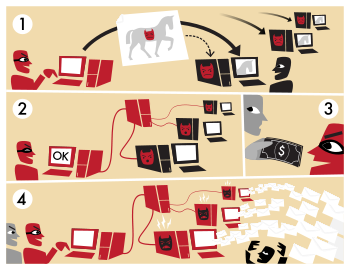 47
Copyright © 2012 Pearson Education, Inc. Publishing as Prentice Hall
[Speaker Notes: Click to add notes]
Exploring InternetServices
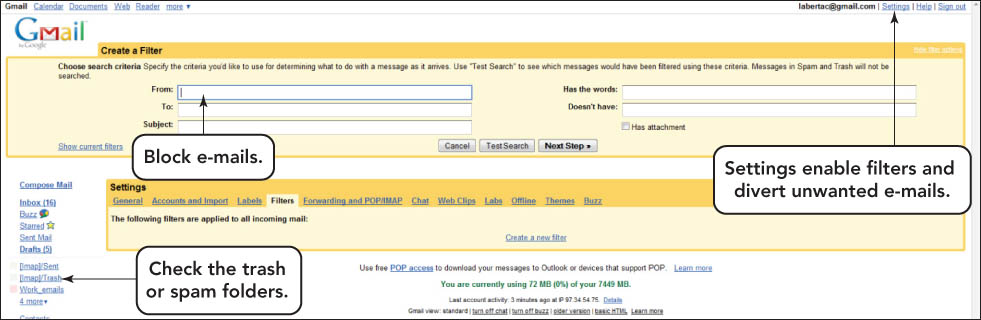 .
48
Copyright © 2012 Pearson Education, Inc. Publishing as Prentice Hall
Exploring InternetServices
Instant messaging (IM) systems
Allow immediate, real-time communication with contacts
Requires additional software
Notifies users when a contact is connected to the Internet
Spimming—spam for instant messaging
49
Copyright © 2012 Pearson Education, Inc. Publishing as Prentice Hall
Exploring InternetServices
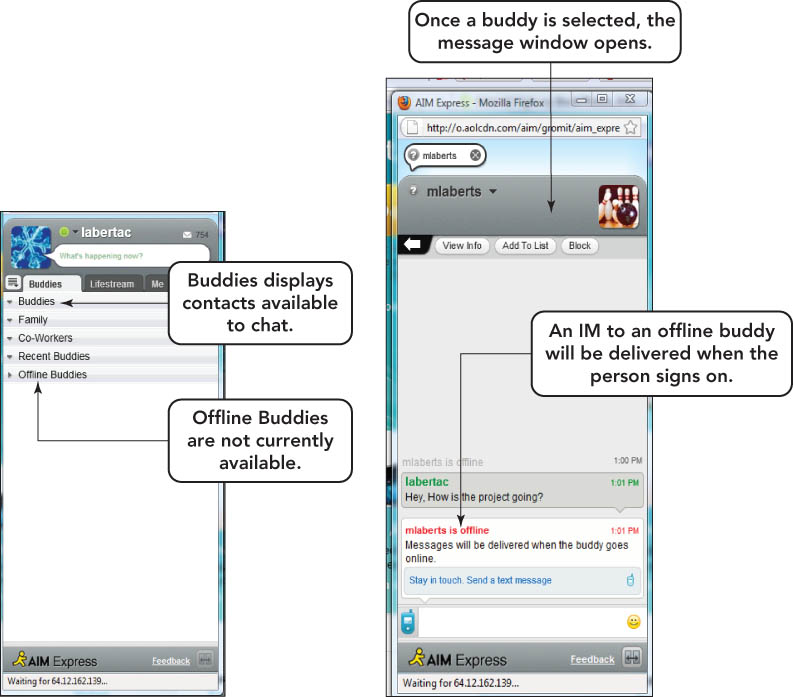 50
Copyright © 2012 Pearson Education, Inc. Publishing as Prentice Hall
Exploring InternetServices
Internet relay chat (IRC)
Special type of Internet service that gives users the ability to join chat groups called channels
Social networking
Helps people connect
Sites such as MySpace provide the ability to create large communities online.
51
Copyright © 2012 Pearson Education, Inc. Publishing as Prentice Hall
[Speaker Notes: Click to add notes]
Exploring InternetServices
Usenet
Worldwide discussion system available through the Internet
Made up of many newsgroups—discussion groups dedicated to one topic
Discussions within newsgroups are in threads—groupings of commentaries on a particular subject
Standard newsgroups—of high-quality discussions
Alt newsgroups—created by anyone 
Biz newsgroups—devoted to commercial use
52
Copyright © 2012 Pearson Education, Inc. Publishing as Prentice Hall
[Speaker Notes: Click to add notes]
Exploring InternetServices
Message board
Similar to a newsgroup
Easier to use
Does not require a newsreader
53
Copyright © 2012 Pearson Education, Inc. Publishing as Prentice Hall
[Speaker Notes: Click to add notes]
Exploring InternetServices
Electronic mailing lists
Similar to newsgroups and forums, except that:
Only subscribers can receive and view messages.
Messages posted to the mailing list are automatically sent to everyone on the list.
Majordomo is a common freeware electronic mailing list manager.
54
Copyright © 2012 Pearson Education, Inc. Publishing as Prentice Hall
[Speaker Notes: Click to add notes]
Exploring InternetServices
VoIP (Voice over Internet Protocol)
Users can speak to others over a broadband Internet connection instead of an analog phone line
Requires a broadband Internet connection
A VoIP service provider such as Skype
A VoIP adapter or computer with supporting software
Calls are usually free to others using the same service.
55
Copyright © 2012 Pearson Education, Inc. Publishing as Prentice Hall
Exploring InternetServices
File Transfer Protocol (FTP)
Method to transfer files over the Internet
Use when files are too large to attach to e-mails
Usually requires a user name and a password
Use to upload Web pages
Anonymous FTP
Files are available publicly available for downloading
Lack of security
Do not send sensitive material
56
Copyright © 2012 Pearson Education, Inc. Publishing as Prentice Hall
E-Commerce
E-commerce
Conducting business through the use of networks or the Internet
E-tailers (Web-based retailers)
Online merchants
Business-to-business (B2B) e-commerce
Refers to a business providing supplies to other businesses via the Internet
57
Copyright © 2012 Pearson Education, Inc. Publishing as Prentice Hall
[Speaker Notes: Click to add notes]
E-Commerce
Consumer-to-consumer (C2C) e-commerce
Refers to the exchange of business between individuals
Example: eBay
Business-to-consumer (B2C) e-commerce
Refers to shopping online rather than at a physical store
58
Copyright © 2012 Pearson Education, Inc. Publishing as Prentice Hall
[Speaker Notes: Click to add notes]
E-Commerce
Online shopping
Shop for good deals
Use shopping portals to compare prices and products
Example: PriceGrabber.com 
Look for coupons and rebates
59
Copyright © 2012 Pearson Education, Inc. Publishing as Prentice Hall
[Speaker Notes: Click to add notes]
E-Commerce
Drawbacks to B2C e-commerce
Buyers miss speaking with real sales clerks.
Buyers cannot touch merchandise before purchase.
Buyers have to wait for delivery of merchandise.
Online e-commerce solutions to drawbacks
Online chats with live customer service representatives
Provide a wide variety of shipping options
Provide good customer service by responding quickly to customer inquiries
60
Copyright © 2012 Pearson Education, Inc. Publishing as Prentice Hall
[Speaker Notes: Click to add notes]
E-Commerce
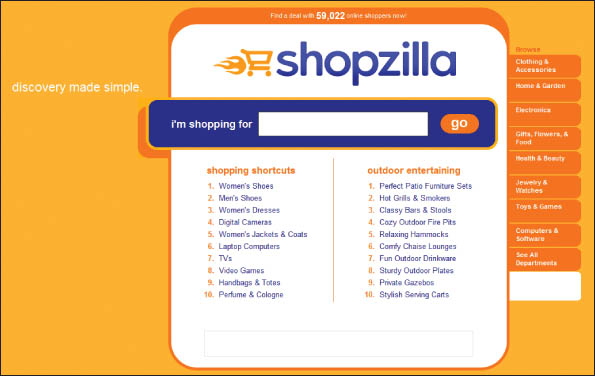 61
Copyright © 2012 Pearson Education, Inc. Publishing as Prentice Hall
E-Commerce
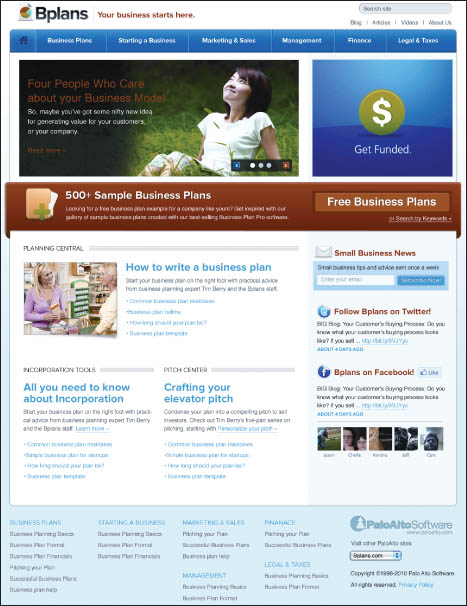 Building your own business

Only needs a low capital investment
Requires an ISP, a Web site, and the ability to ship purchases
62
Copyright © 2012 Pearson Education, Inc. Publishing as Prentice Hall
E-Commerce
Other growth areas
Travel reservations
Banking
Online stock trading
Nonretail services, such as health, news, and dating services
63
Copyright © 2012 Pearson Education, Inc. Publishing as Prentice Hall
[Speaker Notes: Click to add notes]
Rules of Netiquette
Netiquette
Series of guidelines for good manners when using an Internet service
Flames
Angry messages sent by other users
64
Copyright © 2012 Pearson Education, Inc. Publishing as Prentice Hall
[Speaker Notes: Click to add notes]
Safe Surfing
Guidelines for safe surfing
Never give out identifying information.
Never respond to suggestive messages.
Never open e-mail from an unknown source.
Never allow a child to make arrangements for a face-to-face meeting alone.
Remember individuals online may not be who they claim to be.
Set reasonable rules and guidelines for computer use by children.
Make using the computer a family activity.
65
Copyright © 2012 Pearson Education, Inc. Publishing as Prentice Hall
[Speaker Notes: Click to add notes]
Safe Surfing
Additional online hazards to avoid:
Malware
Identity theft
Threats to you and your family
Unscrupulous vendors
66
Copyright © 2012 Pearson Education, Inc. Publishing as Prentice Hall
Safe Surfing
Protecting your identity
Avoid shoulder-surfers, people who stand close enough to see PIN numbers
Look for secure Web site features before entering information.
https:// in the address instead of http://
Site seal provided by a security vendor such as VeriSign
Logo from other site-security entities, such as Verified by Visa
Message box that identifies you are entering or leaving a secure site
67
Copyright © 2012 Pearson Education, Inc. Publishing as Prentice Hall
Summary
Define the Internet, and explain how it works.
Describe methods for accessing the Internet.
Differentiate between the Internet and the World Wide Web, and describe the elements that enable Web content to be displayed.
68
Copyright © 2012 Pearson Education, Inc. Publishing as Prentice Hall
Summary
Describe several methods of finding information on the Web including the use of a URL, surfing, conducting searches, and sharing with other Web users through RSS feeds, blogs, wikis, and podcasts.
Identify features to look for when evaluating a Web site or its content.
69
Copyright © 2012 Pearson Education, Inc. Publishing as Prentice Hall
Summary
List the most popular Internet services, and explain what they do.
Describe the three types of e-commerce.
List the rules of netiquette.
List safe surfing procedures, and identify hazards of the Web.
70
Copyright © 2012 Pearson Education, Inc. Publishing as Prentice Hall
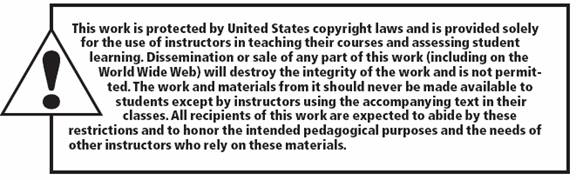 All rights reserved. No part of this publication may be reproduced, stored in a retrieval system, or transmitted, in any form or by any means, electronic, mechanical, photocopying, recording, or otherwise, without the prior written permission of the publisher. Printed in the United States of America.
Copyright © 2012 Pearson Education, Inc.  
Publishing as Prentice Hall
Copyright © 2012 Pearson Education, Inc. Publishing as Prentice Hall
71